21. évE kezdtük!bemutatkozik aCsodalámpa Alapítvány
www.csodalampa.hu
www.csodabogarak.com
www.facebook.com/csodalampa
www.youtube.com/csodalampi
www.instagram.com/csodalampaalapitvany

2024. május 31.
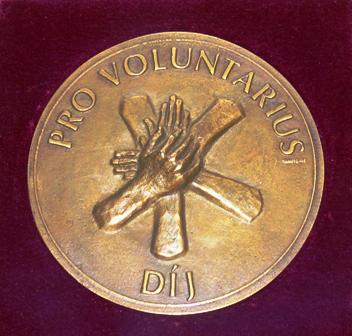 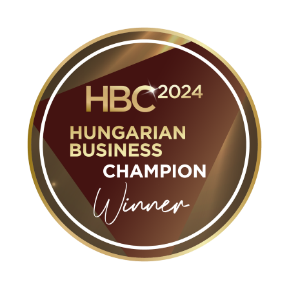 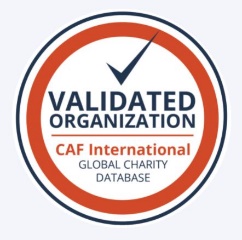 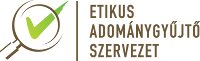 Csodalámpa Alapítvány
2
7 423 nap = 5 000 megvalósult álom
A Csodalámpa, 21. éve, 2003 novembere óta teljesíti életveszélyesen beteg gyerekek egy-egy kívánságát.

Az 5000. kívánság, Zoé álma 2024. március 27-én valósult meg. A 8 éves kislány hegedülni szeretne megtanulni, és természetesen ehhez zenetanár és egy csodás hegedű is járt.

Hihetetlennek tűnik, de 36 óránként váltjuk valóra egy-egy nagybeteg gyermek álmát támogatóink és önkénteseink segítségével!
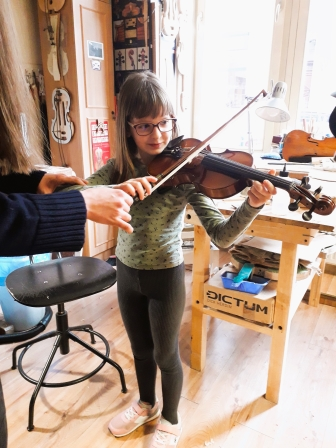 Csodalámpa Alapítvány
3
Missziónk
3 és 18 év közötti, életveszélyesen beteg gyerekek támogatása álmaik valóra váltásával
Céljaink: 
évente, országosan 260-300 beteg gyermek kívánságának teljesítése – már 5000-nél több kívánságot teljesítettünk!
a teljesült kívánság kiváltotta öröm révén is lelki, pszichológiai támogatás nyújtása a gyermeknek, szülőknek
az orvosi gyógyító munka támogatása 
szolidaritásra, empátiára nevelés, adománykultúra
Csodalámpa Alapítvány
4
A Csodalámpa hatása a gyógyulás lelki támogatásával
Magic Lamp’s psychological effect in the healing process
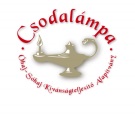 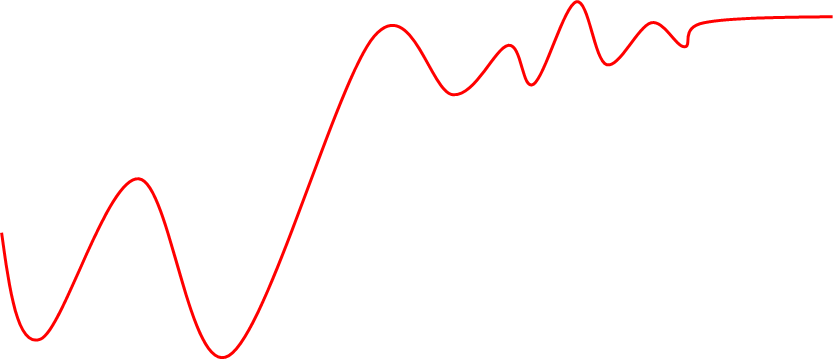 Theraphy
 chosen
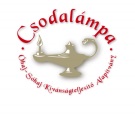 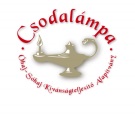 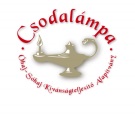 1
2
3
4
5
Acceptance
Refusal
DIagnosis
Rehabilitation, follow-up
Mental stages
Idő / Time
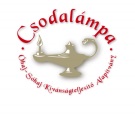 Csodalámpa nélkül…
Without Magic Lamp’s involvement
Sokk 	    Tagadás és Depresszió               Remény a gyógyulásra             Gyógyulás öröme
Shock           Denial   and  Depression	           Hope for remission	 	    Recovery
Csodalámpa Alapítvány
5
Mérföldköveink
2003: alapítás, az első két kívánság teljesítése
2006. Országos kívánságteljesítő hálózat épül
2007: Pro-bono auditorunk a PwC
2009: az 1000. kívánság teljesítése
2013: Superbrands különdíj és MagyarBrands díj a Gyermekekért
2016: „Csodabogarak” mozgalom beindítása – sportolók és magán-kezdeményezések a Csodalámpáért
2019: az EMMI-től Pro Voluntarius díjat kaptunk!
2020: 227 kívánság teljesítése a COVID miatt lezárt gyermekklinikák ellenére – köztük a 4000. kívánság!
Hivatalosan is Etikus Adománygyűjtő Szervezet lettünk
2022: 309 újabb álmot váltottunk valóra! 
   A GyógyBűvészetet már 12 klinikán alkalmazzák!
2023: 320 új kívánság, nemzetközi kooperáció cseh, észt, lengyel és spanyol kívánságteljesítő alapítványokkal
2024: az 5000. megvalósult álom éve!!!
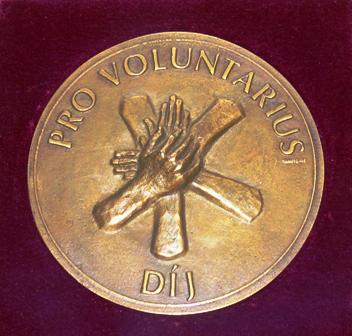 Csodalámpa Alapítvány
6
Csodalámpa Alapítvány
7
2024. évi kimutatások
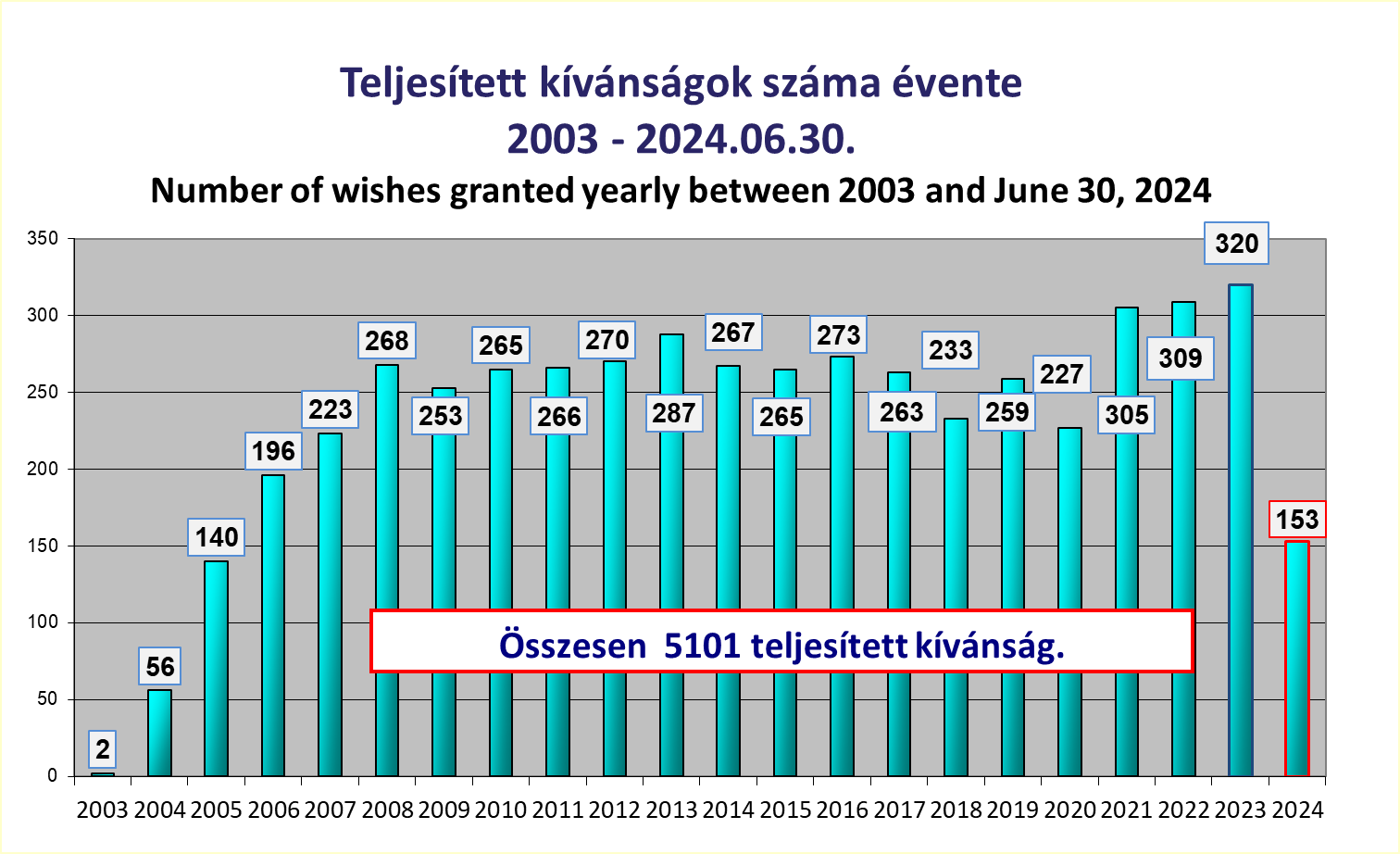 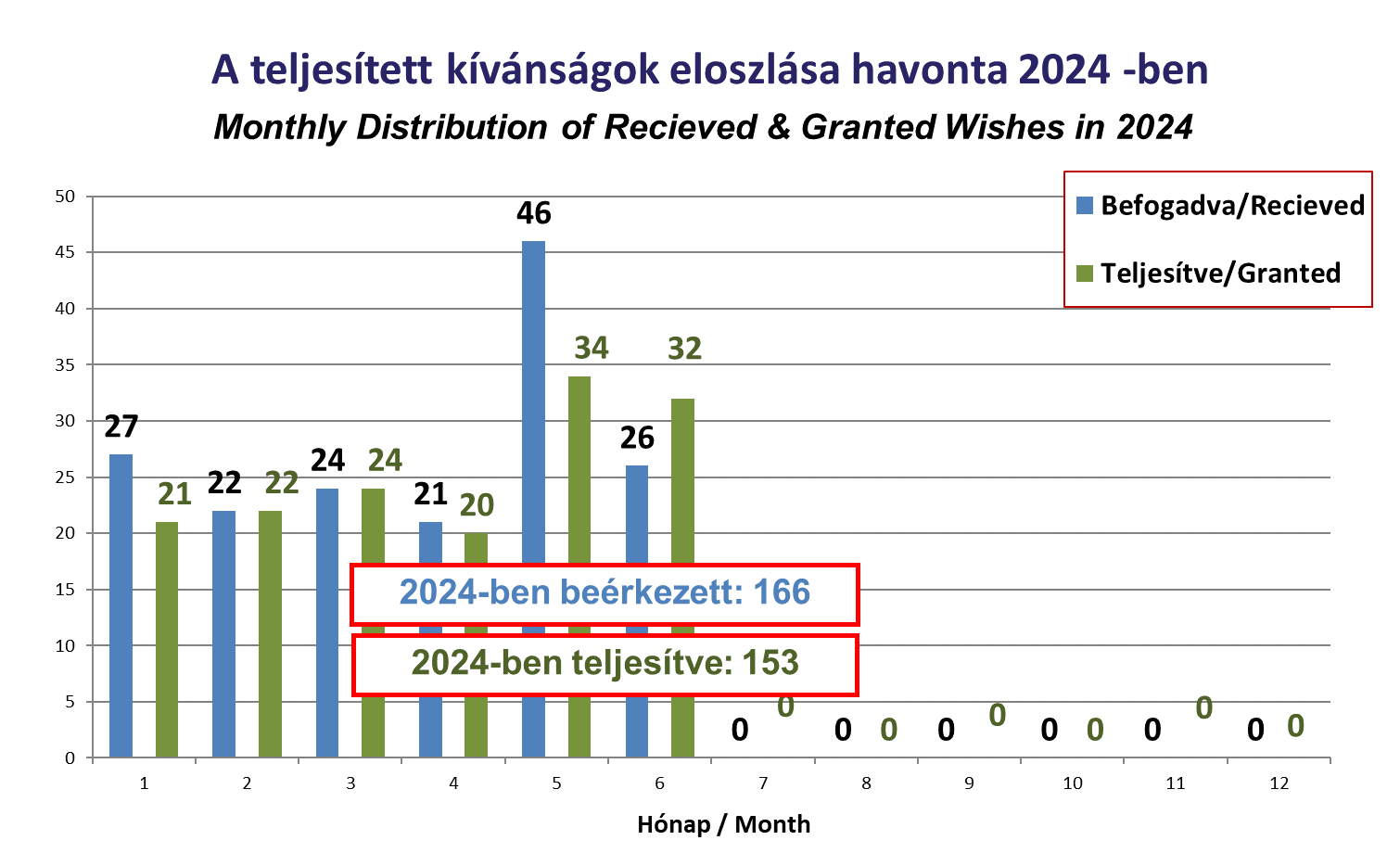 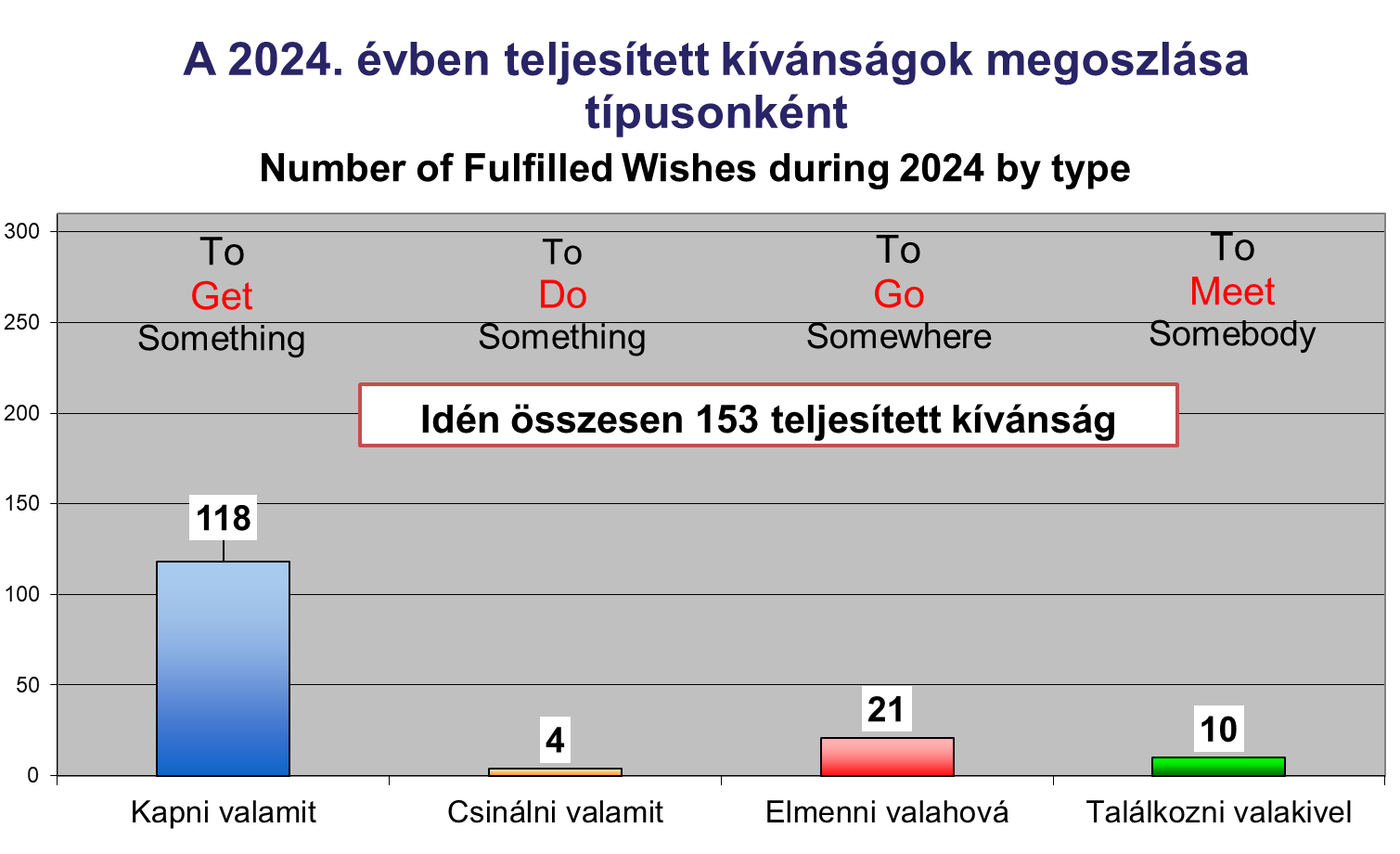 Csodalámpa Alapítvány
8
Korábbi kívánság - mérföldköveink
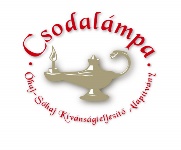 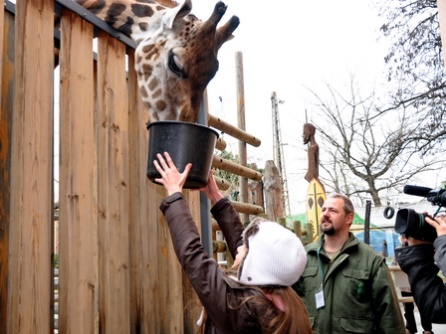 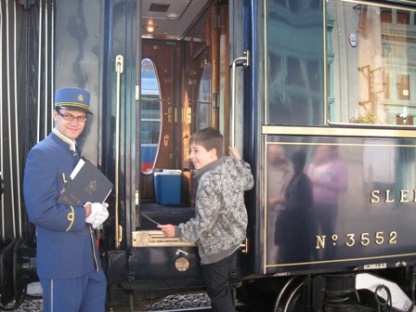 2000. Réka (11, Encs) 2012
Találkozás az Állatkert szóvivőjével, 
Hanga Zoltánnal
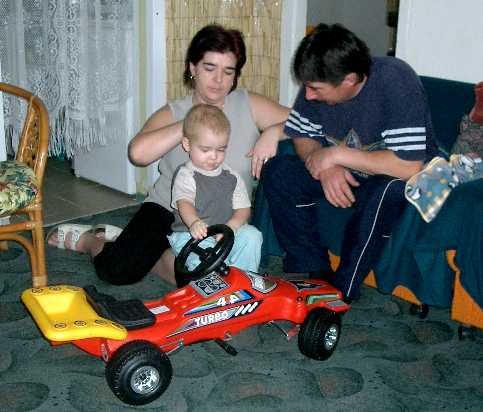 1000. Benedek (10, Budapest) 2009
Utazás az Orient Express-en
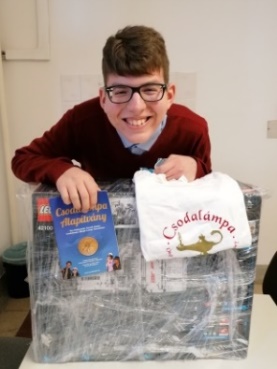 4000. Attila (18, Szeged) 2020
LEGO Technik 
Liebherr R 9800 Exkavátort 
kapott
1. Csaba (3, Ikrény) 2003
Pedálos autót kapott
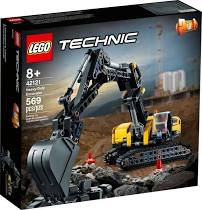 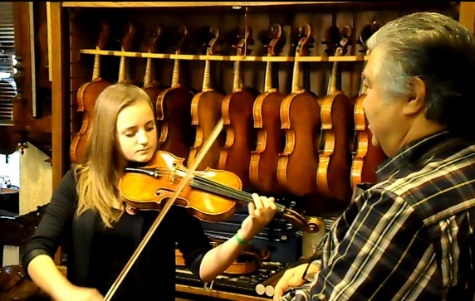 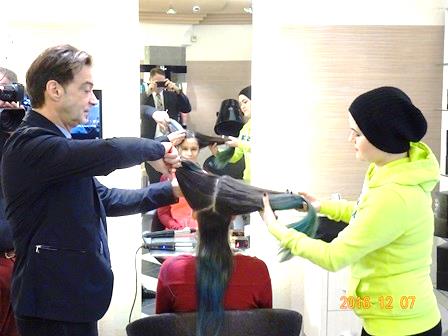 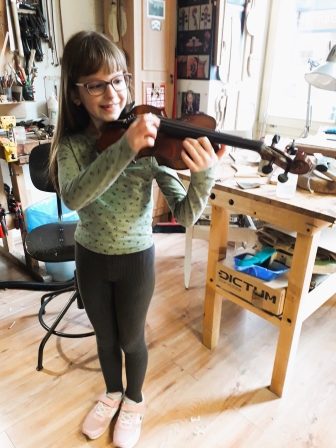 5000. Zoé (8, Pécel) 2024 Hegedűt és hegedű órákat kapott
2500. Dóra (14, Derecske) 2015
„Kis-mesterhegedűt” kapott 
a Paganini Hangszerboltban
3000. Dominika (17, Zsarolyán) 2016
Profi fodrászkellék csomagot,
szakmai tanácsokat kapott a Hajas 
Szalonban Hajas Lászlótól
Csodalámpa Alapítvány
9
Országos kívánságteljesítő hálózatunk
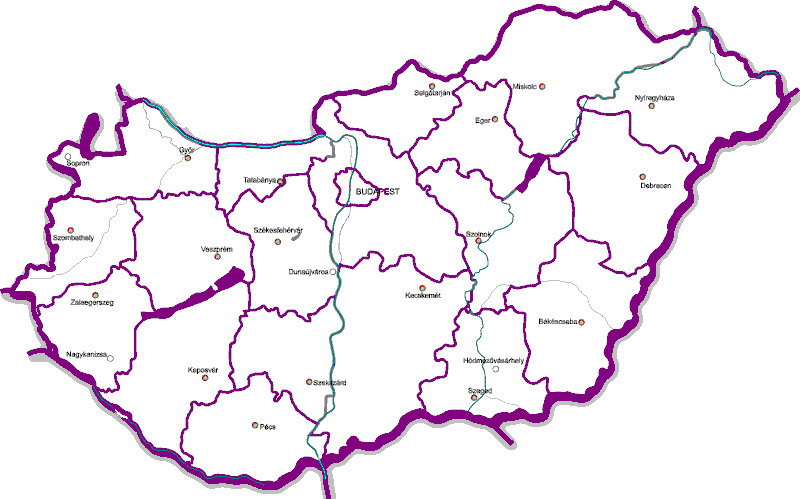 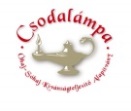 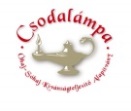 Budapest
Miskolc
Debrecen
Szeged
Pécs
Szombathely
Veszprém
Zalaegerszeg
Kaposvár - Mosdós
Nyíregyháza
Kecskemét
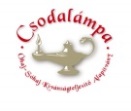 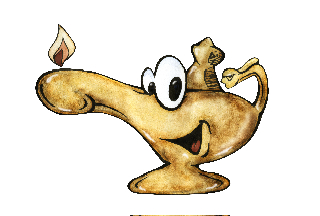 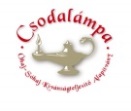 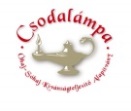 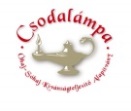 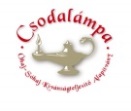 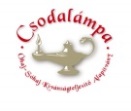 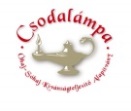 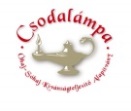 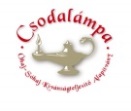 Csodalámpa Alapítvány
10
A kívánságteljesítés folyamata
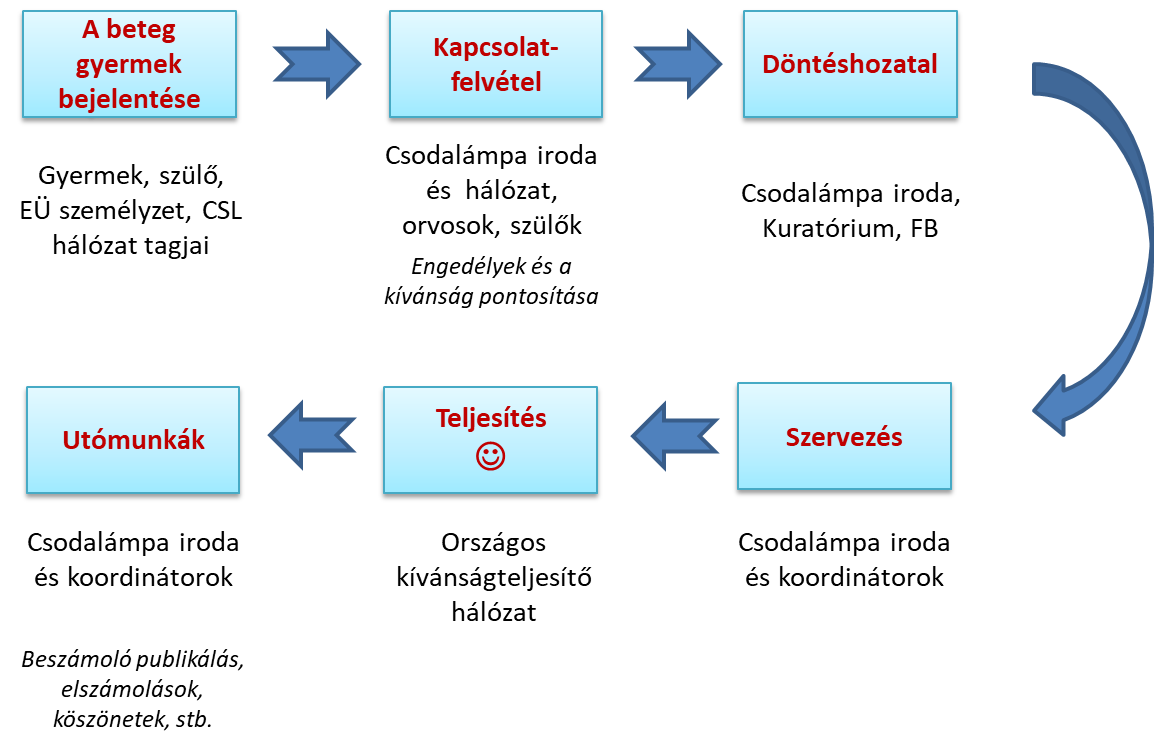 1 hó -1 év… Forrásbiztosítás, beszerzés, utaztatás, stb.
Időpont, helyszín egyeztetése, lebonyolítás,  dokumentálás
Csodalámpa Alapítvány
11
Bevételi forrásaink
Természetben:
Humán erőforrások (pl. jogi és marketing tanácsadás, PWC audit, stb.) 
Önkéntes munka
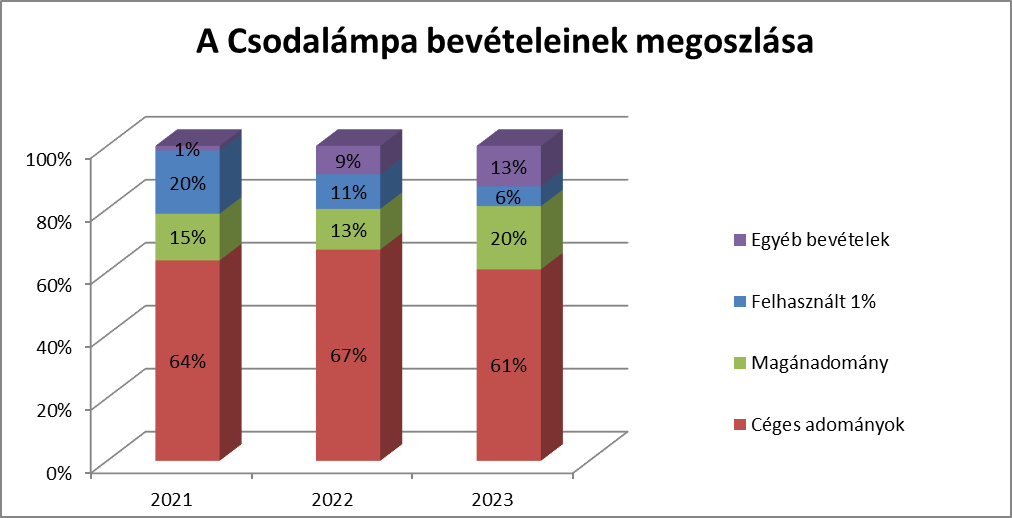 Céges adományok
Magánadományok
Csodabogarak
1%
Csodalámpa Alapítvány
12
Kiadásaink
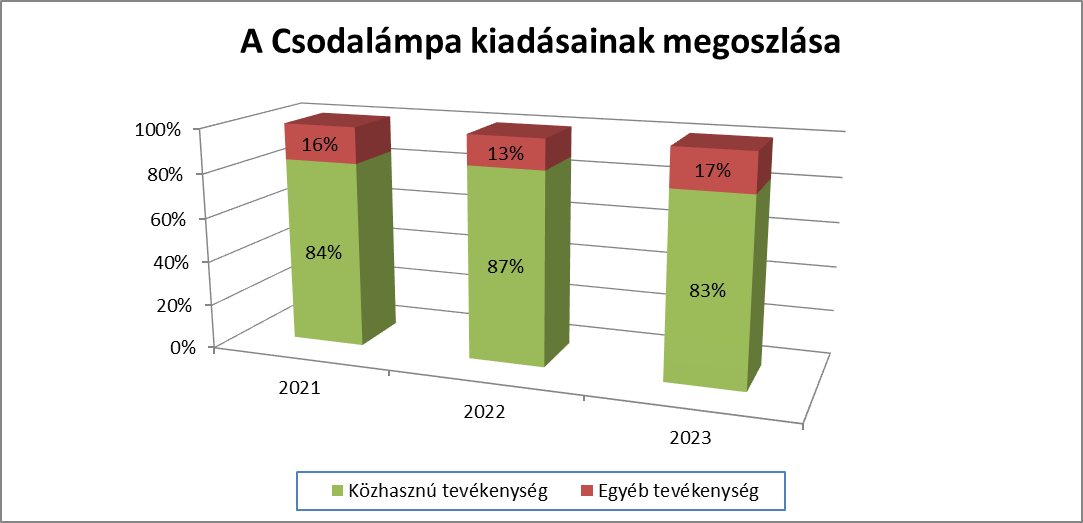 Az országos kívánságteljesítő hálózat költségei
Kívánságok tárgyi 
költségei
Kívánság szervezési költségek
Kampány költségek
Benne  a kívánságteljesítő hálózat fenntartásának költségei: költségtérítések, képzés, eszközök, rendezvények, kommunikáció
Csodalámpa Alapítvány
13
Mit kínálunk partnereinknek?
Elsősorban lehetőséget arra, hogy boldogságot okozzanak életveszélyesen beteg gyerekeknek és segítsék gyógyulásukat!

Kívánságok szervezése egy 202 fős országos önkéntes kívánság- teljesítő hálózat közreműködésével (a kívánság feltárása, orvosi, szülői engedély beszerzése, a források előteremtése, az orvosi háttér biztosítása, a kívánság megvalósítása, a költségek elszámolása, dokumentálása, és visszajelzés a támogatóknak) 

Cégek CSR tevékenységének támogatása: az adománykultúra erősítésével, adományozással összekötött csapatépítő programok (pl. gasztronómia, sport, kézművesség) szervezésével, 
esetenként a kívánság teljesítésében való részvétellel, és 
egy hosszú távú partnerséggel, amelyben szponzorainknak megfelelő publicitást adunk. 

Adókedvezménnyel járó közérdekű adományozás lehetővé tétele és teljes körű átláthatóság
Csodalámpa Alapítvány
14
Rehabilitációs projektünk: Gyógybűvészet
David Copperfield „Project Magic” programjának története:
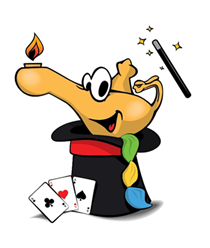 Csodalámpa Alapítvány
15
Rehabilitációs projektünk: GyógyBűvészet
A „GyógyBűvészet” program alapja a David Copperfield által írt Project Magic című könyv, mely 65 bűvésztrükköt és azok rehabilitációs célú felhasználását írja le. 
A módszer a terapeuta/gyógytornász/pszichológus, a kezelőorvos, valamint a profi, önkéntes bűvész együttműködésén alapul; az előbbiek véleménye dönti el, mely betegek alkalmasak a programban való részvételre.
A beteg gyerekek a kórházban bűvészek, önkéntesek, ápolók és az orvosok segítségével tanulják meg azokat a számukra kiválasztott trükköket, amik segítik gyógyulásukat, melyeket aztán begyakorolhatnak és előadhatják szüleiknek, barátaiknak is.

Az alapítvány tevékenysége, illetve az ahhoz szükséges források:
Jelenleg 15 nagy klinikán működik a projekt, de a cél, hogy az összes magyarországi gyermekklinika is használhassa ezt a rehabilitációs kezelést
A trükkökhöz szükséges kellékeket – Bűvészdobozt - a beteg gyermekek térítésmentesen megkapják
Az orvosokat, gyógyító személyzetet, illetve a gyermekeket önkéntes bűvészek képzik személyesen, de a kórházzárlatok alatt online képzés biztosítunk, melyhez kórházanként több laptopra van szükség, melyet szintén az alapítvány biztosít
Eddig 110 fő, orvos, nővér, pszichológus, gyógytornász, kórházpedagógus,  és konduktor vett részt a képzéseken és több, mint 1400 ambulánsan kezelt / bent fekvő beteg gyermek vett részt nagy sikerrel a programban.
2023-ban további 1500 gyermek rehabilitációs képzése valósult meg az eddigi 
gyerekek képzésével párhuzamosan, melyhez bűvészdobozokat és további 
laptopokat szükséges biztosítanunk.
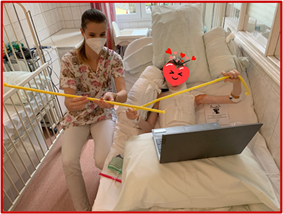 Csodalámpa Alapítvány
16
Jótékony programjaink: Csodabogarak
A Csodabogarak jótékony magánszemélyek, akik a Csodalámpa javára kis összegű adományokat gyűjtenek (crowdfunding):
jótékony sportolóként – futás, sárkányhajózás, kerékpározás stb.
eseményszervezőként – sütivásár, szülinap, torta-árverés, városi séta, stb.
magánadományozóként – a Csodabogarak térképére felkerülnek
Csodalámpa imázs-építés sporttársi, baráti, munkatársi körben, és segítenek az 1%-os kampányban.
www.csodabogarak.com
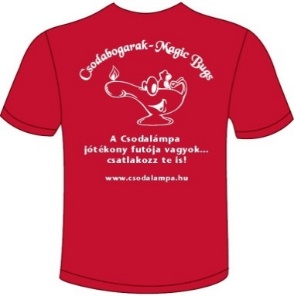 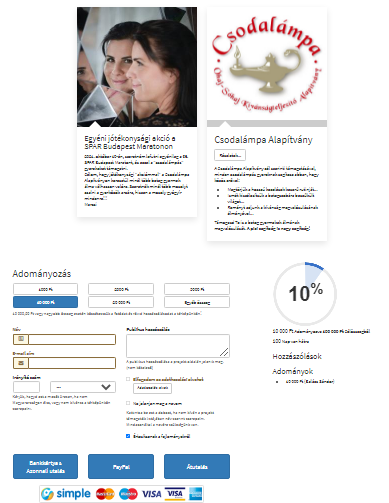 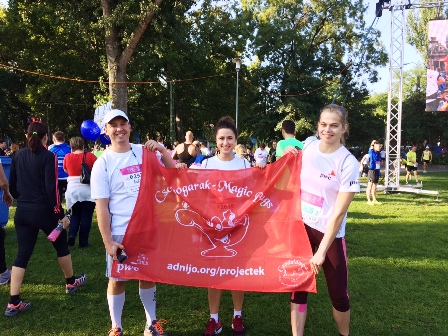 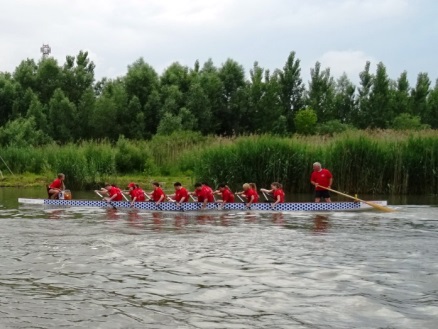 Csodalámpa Alapítvány
17
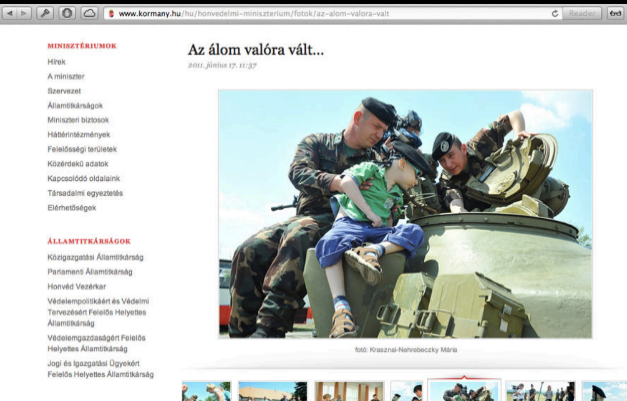 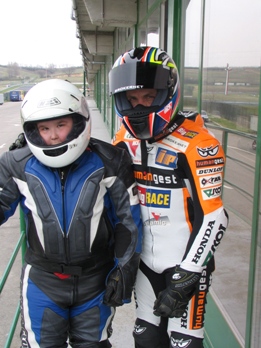 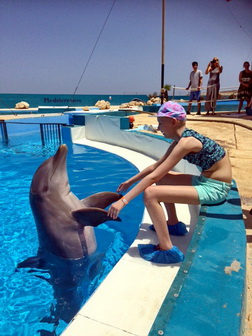 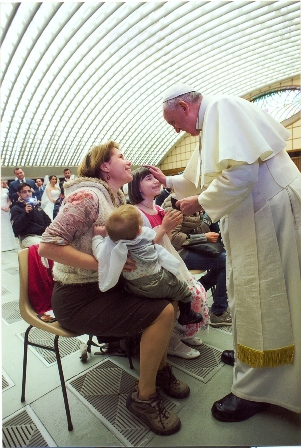 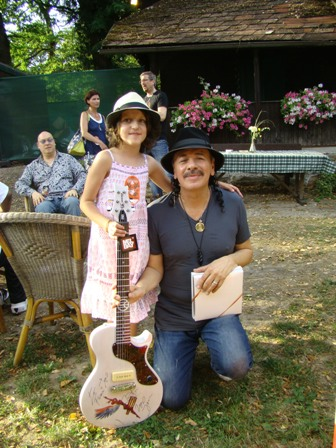 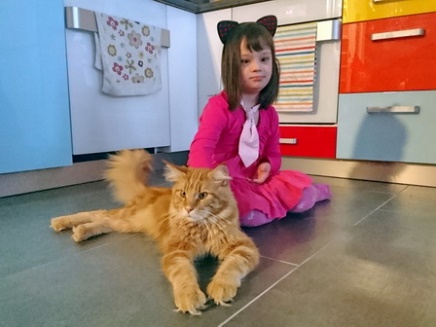 Köszönjük a sok segítséget!